Multinomial logistic regression
Part 1: Introduction

Dr Heini Väisänen
University of Southampton
Outline
Categorical response variables
Multinomial logistic regression model
Interpretation of parameters
Example: a study of economic activity
Categorical response variables
Often we have a categorical response Y with R ≥ 3 (unordered) categories.

Examples of such outcomes:
Voting intention (Conservative, Labour, Liberal Democrats, or other).
Cause of death (e.g. different types of cancer)
Multinomial logistic regression: the basics
Idea: Extension of (binary) logistic regression – use separate logit model for each pair of response categories.
If Y has R categories, there are R(R-1) possible pairwise log-odds.
However, we only need R-1 of these.
For 3 categories, 3*(3-1)=6 possibilities 
	(1,2 1,3 2,3 2,1 3,1 3,2)
	but we only need to model two pairs.
Multinomial logistic regression: interpretation
Interpretation of any log-odds model depends on which response corresponds to the numerator and the denominator 
The category corresponding to the denominator is called the reference or baseline category and is usually:
the first or last category
the most ‘meaningful’ category
the most frequent category
not a ‘rare’ category
Multinomial logistic regression: interpretation
Example: the association between economic activity and gender
Outcome economic activity has three categories
Economically inactive
Unemployed
In employment

Our explanatory variable has two categories
Man
Woman
Distribution of the variables
Data source: University of Manchester. Cathie Marsh Centre for Census and Survey Research. ESDS Government, ONS Opinions Survey, Well-Being Module, April 2011: Unrestricted Access Teaching Dataset [computer file]. 2nd Edition. Office for National Statistics. Social Survey Division, [original data producer(s)]. Colchester, Essex: UK Data Archive [distributor], October 2012. SN: 7146.
Interpretation of the parameters
Model:         log(п1/п3)= α1 +β1X     log(п2/п3)= α2 +β2X
β1 is the effect of X on the log-odds of being in category 1 instead of category 3, i.e. ‘binary’ outcome either 1 or 3.
β2 is the effect of X on the log-odds of being in category 2 instead of category 3, i.e. ‘binary’ outcome either 2 or 3.
Odds ratios can be obtained by calculating exp(β1) and exp(β2)
The baseline is category 3 (in employment – the most frequent category).
Economic activity and gender, results (Stata)
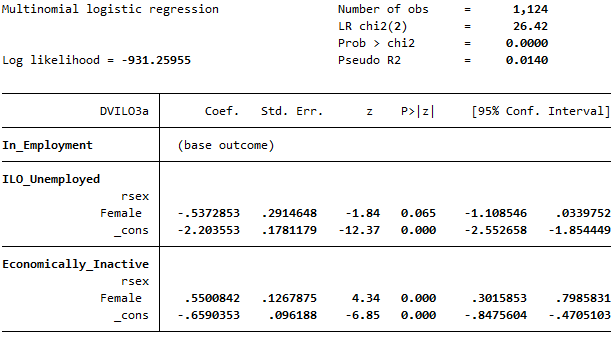 [Speaker Notes: B= log odds
Wald & sig = whether parameter is significant in that pairwise regression (different from whether it is significant in the overall model)
RSEX=1=male]
Economic activity and gender, results (odds, Stata)
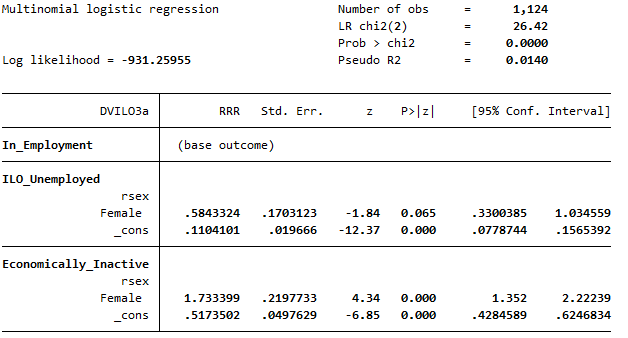 [Speaker Notes: B= log odds
Wald & sig = whether parameter is significant in that pairwise regression (different from whether it is significant in the overall model)
RSEX=1=male]
Economic activity and gender, interpretation (odds)
The odds of being economically inactive rather than in employment are 73% higher for women than for men.
(exp(0.550)-1)*100 = 73.3%

The odds of being economically inactive rather than in employment are 42% lower for women than for men.
(exp(-0.537)-1)*100 = -41.6%
Economic activity and gender, interpretation (probabilities)
The reference category
Economic activity and gender, interpretation (probabilities for women)
Economically inactive
Unemployed
Economic activity and gender, interpretation (probabilities)
Among women, the probability of being economically inactive was 46%, in employment 51% and unemployed 3%.

Among men, the probability of being economically inactive was 32%, in employment 61% and unemployed 7%.
Thank you!